V клас
72. Събиране на десетични дроби
Десетични дроби
В този урок ще научите
как се събират десетични дроби;
как да правите оценка 
на резултат на сбора.
01
03
как се подреждат десетични дроби при събиране;
някои трикове за по-лесно събиране 
02
04
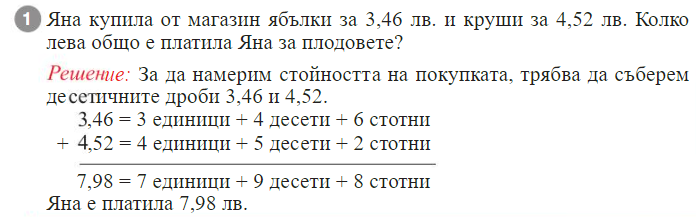 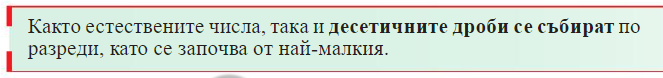 1
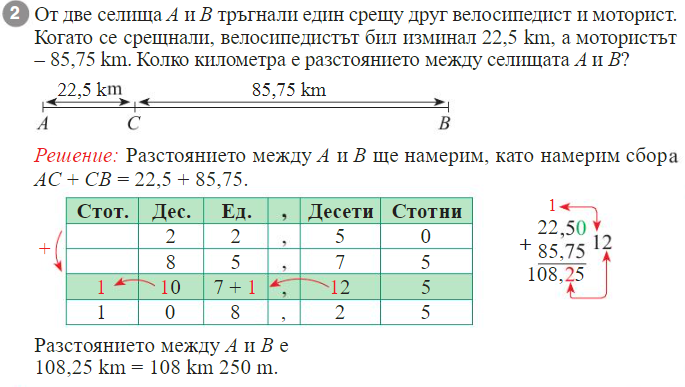 2
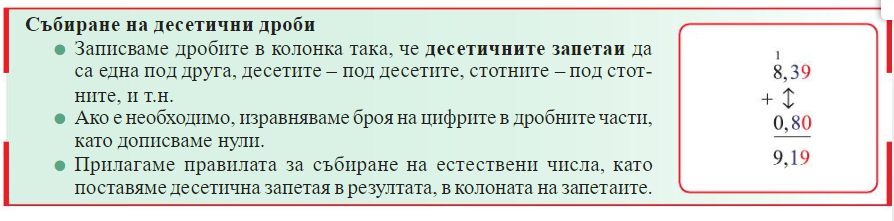 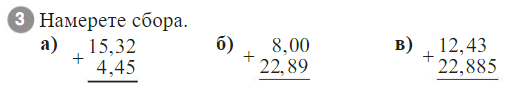 30,89
35,315
19,77
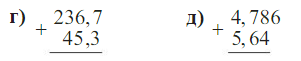 282,0
10,426
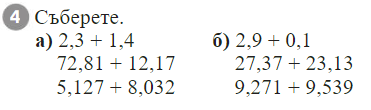 3
3,7
50,5
84,98
18,81
13,159
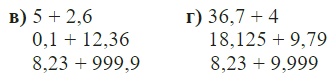 7,6
40,7
12,46
27,915
1008,13
18,229
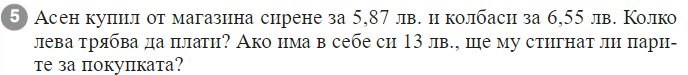 Да, защото12,42 < 13,00
5,87+6,55=12,42 лв.
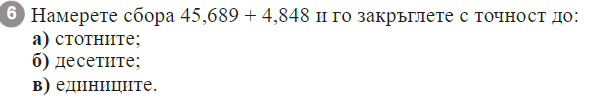 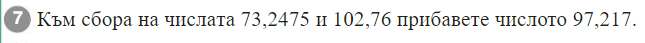 73,2475+102,76=176,0075
176,0075+97,217=273,2245
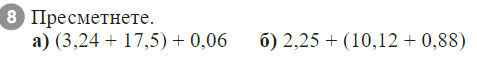 =2,25+11=13,25
=20,74+0,06=20,8
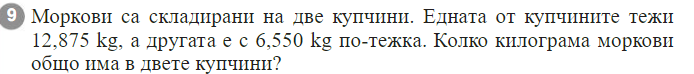 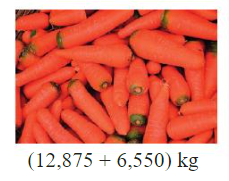 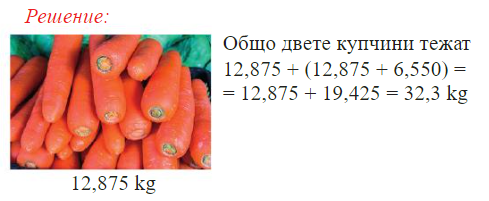 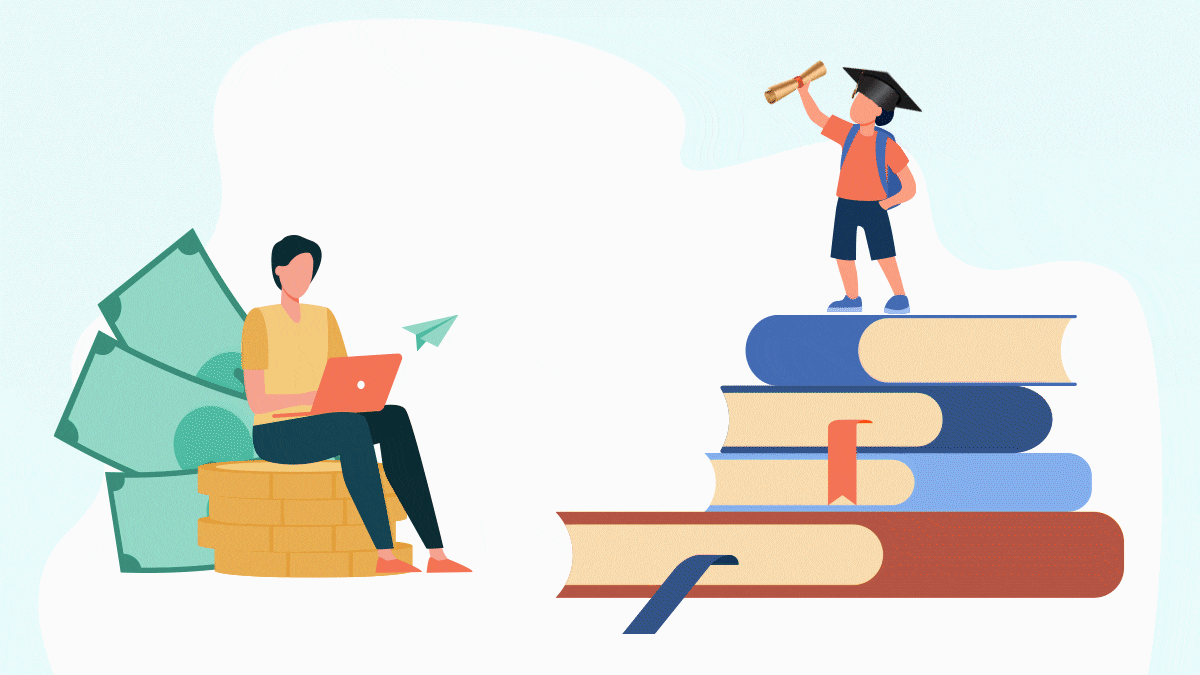 Домашна работа 
Учебна тетрадка
стр. 6